Figure 1. Illustration of the topological cortical parcellation (TCP) system. The overall approach is to segment and ...
Cereb Cortex, Volume 17, Issue 6, June 2007, Pages 1364–1375, https://doi.org/10.1093/cercor/bhl047
The content of this slide may be subject to copyright: please see the slide notes for details.
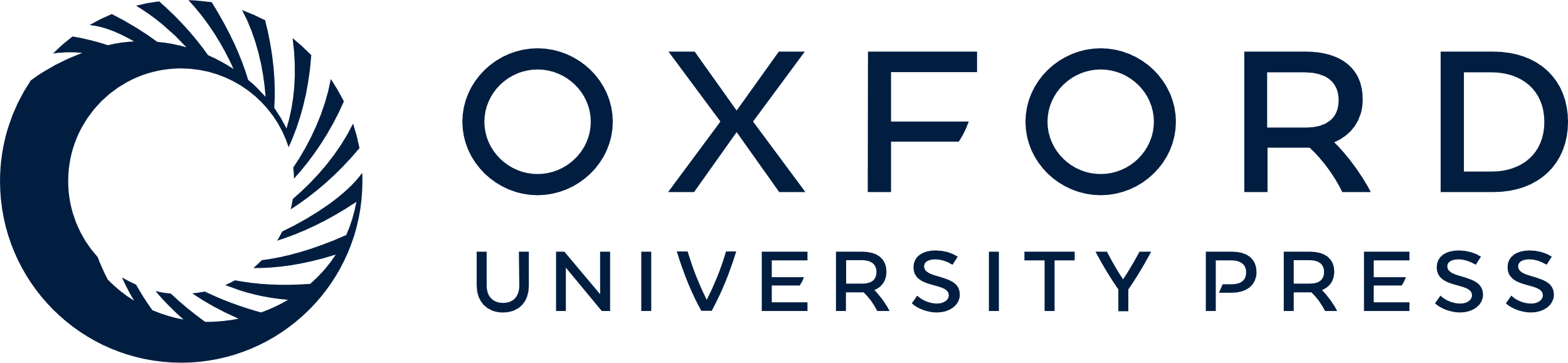 [Speaker Notes: Figure 1. Illustration of the topological cortical parcellation (TCP) system. The overall approach is to segment and parcellate the cerebral cortex using “Cardviews” and then use “FreeSurfer” to compute cortical thickness differences. (A) shows an intensity normalized T1-weighted magnetic resonance coronal image. Segmentation (B) and parcellation (C) of the cerebral cortex are executed in the Cardviews domain following mainly a manual procedure. The outline files created by the segmentation and parcellation procedures (using Cardviews) are converted to a FreeSurfer volume (D for segmentation and E for parcellation). A surface is tessellated (F), smoothed, and inflated (G) from the converted FreeSurfer volume. The cortical parcellation map is then overlayed on the inflated surface (H). An intensity gradient is created throughout the cortex as a function of the distance from the white matter surface according to the manual segmentation of the cerebral cortex (I). The exterior surface is generated to be consistent with the manual segmentation (J). With the white and gray surfaces in place, thickness maps are created across the cerebral cortex. The “pial” surface is created using a FreeSurfer algorithm to estimate the pial layer in the cerebral cortex. The white matter surface of each subject is transferred to spherical coordinates and registered to the average Montreal Neurological Institute brain (Evans and others 1993) (K). By registering each subject to a common space, each vertex on each subject can be mapped together to allow for intersubject averaging, and maps are then created showing the cortical thickness differences between groups of subjects; colored regions show significant differences in cortical thickness between the 2 groups with red representing P < 0.05 and yellow P < 0.001(L).


Unless provided in the caption above, the following copyright applies to the content of this slide: © The Author 2006. Published by Oxford University Press. All rights reserved. For permissions, please e-mail: journals.permissions@oxfordjournals.org]